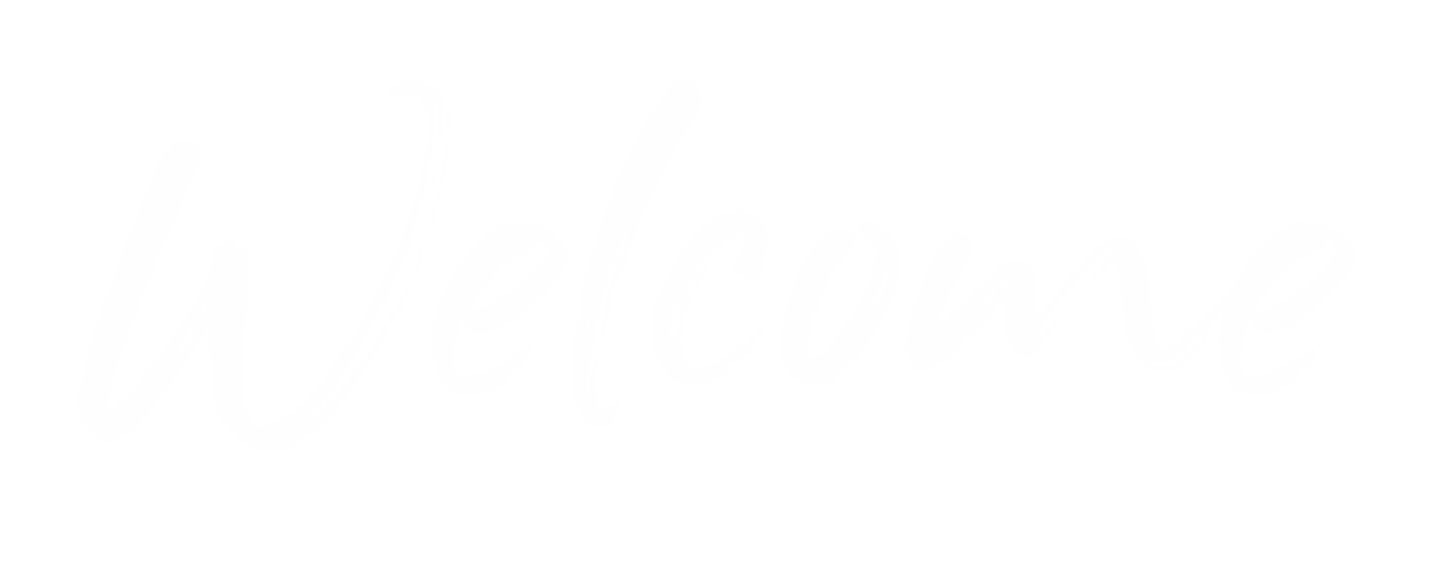 Thank You for Joining Us!
Series:
“The Year to Trust God”
Scripture
Trust in the Lord, and do good; dwell in the land and befriend faithfulness.” (Psalm 37:3, ESV)
[Speaker Notes: See- make visible and noticeable, not cause to experience, but recognize]
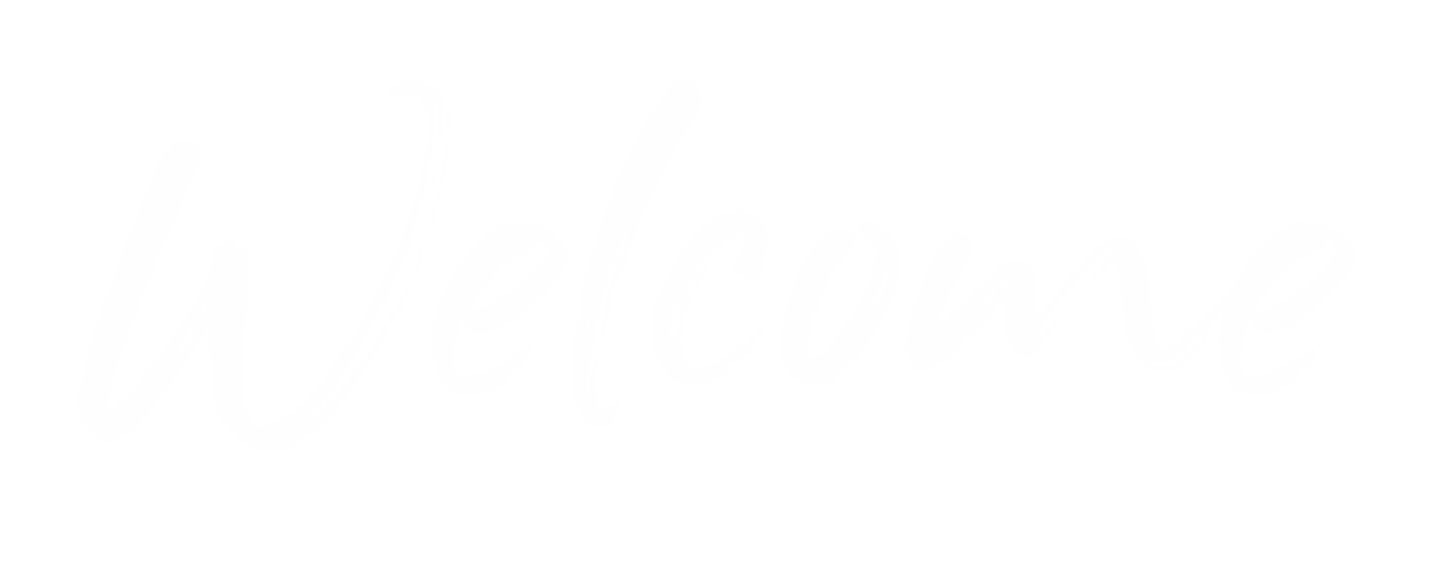 I’m Good!
 Trusting God #3
Point
1. Speak good when things sound bad
Death and life are in the power of the tongue, and those who love it will eat its fruits.” (Proverbs 18:21, ESV)
Point
2. See good when things look bad
I sought the Lord, and he answered me and delivered me from all my fears. Those who look to him are radiant, and their faces shall never be ashamed. This poor man cried, and the Lord heard him and saved him out of all his troubles. The angel of the Lord encamps around those who fear him, and delivers them. Oh, taste and see that the Lord is good! Blessed is the man who takes refuge in him!” (Psalm 34:4–8, ESV)
[Speaker Notes: Look at your neighbor and say, I’m good!  Taste- I tried Him and I like Him!]
Point
3. Do good when life acts bad
And let us not grow weary of doing good, for in due season we will reap, if we do not give up.” (Galatians 6:8, ESV)
REFLECTION
Trusting Yahweh requires us to execute a mindset that requires us to act with goodness in all situations.
WHOLE TITHE SUNDAY
January 19TH
Church Wide
Tithe Sunday